Networks
Graphs: Koenigsberg bridges
Leonard Euler problem (1736)
Nodes
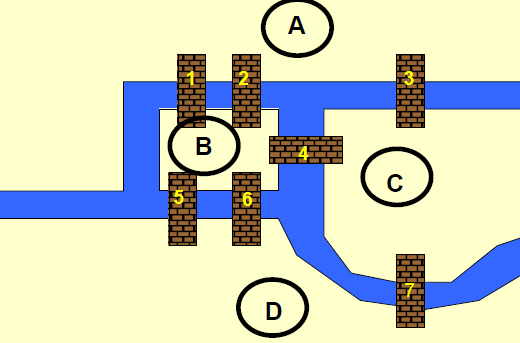 Edges
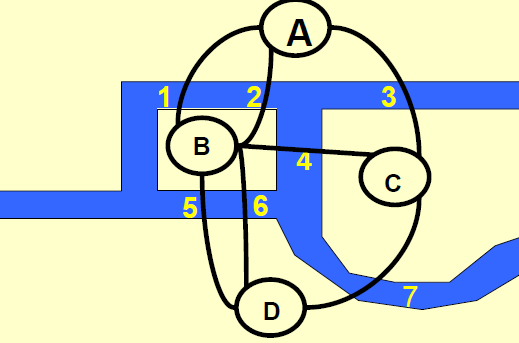 Is there a walk which uses each edge exactly once?
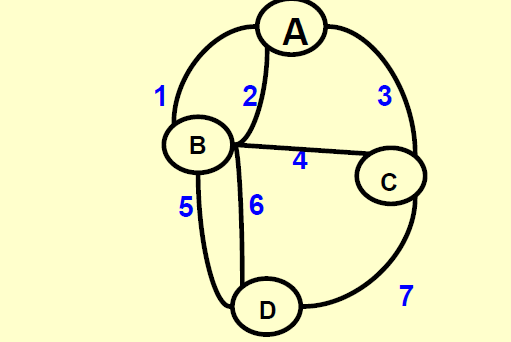 Build two more bridges.
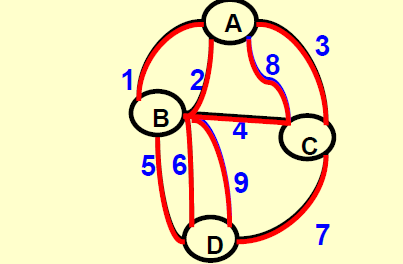 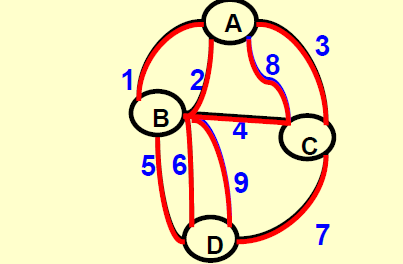 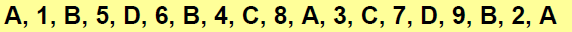 Each such walk has to enter and leave any given node. The degree of any node has to be even.
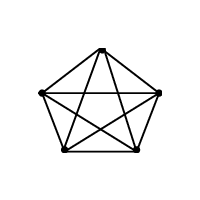 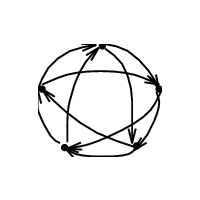 Eulerian cycle
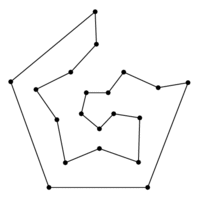 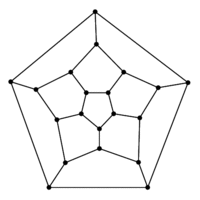 Hamiltonian cycle
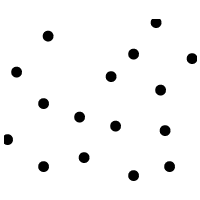 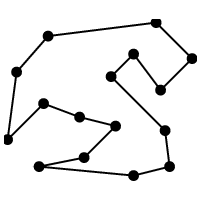 Travelling salesman problem
TSP - cycle
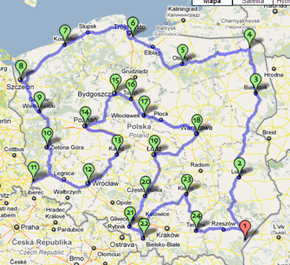 Duration: 
2 d 7 h 2 m Length: 
3615 km
TSP - trail
Duration: 
	2 d 4 h 37 m
	Length: 
	3436 km
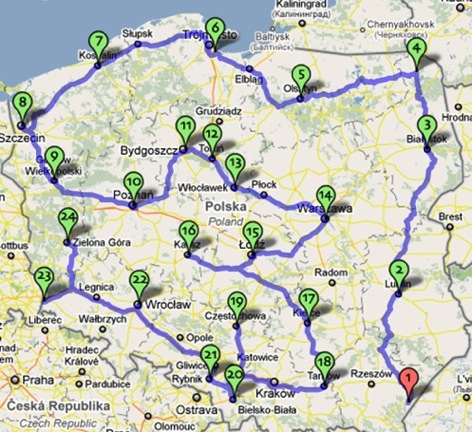 TSP – a real walk
Duration: 
	29 d 11 h 21 m Length: 
	3485 km
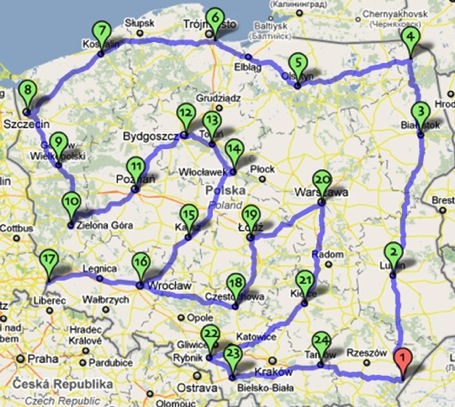 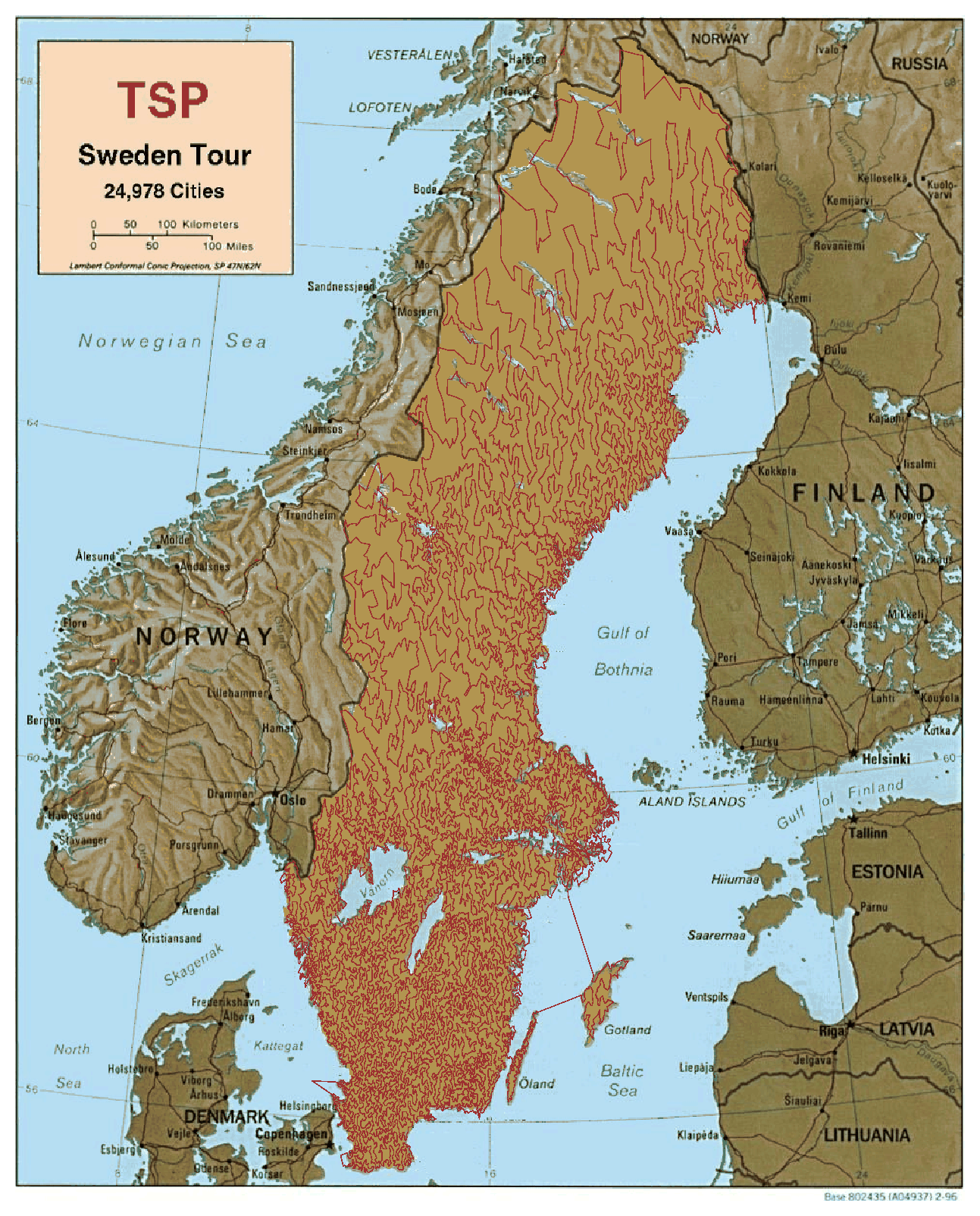 Travelling salesman problem TSP
Mathematically









Variable xij = 1, if the salesman passes from i to j, 0 otherwise
Going from one city to the same city is forbidden
Is this all ???
TSP
Is this all?
Let’s say our solution with 5 cities is x12=x23=x31=x45=x54=1
It satisfies all the constraints. But it involves subtours (cycles involving fewer than all cities)
We need to introduce additional constraints
Subtour elimination
For two cities


For three cities


For four cities

Etc.
In practical implementation too many constraints: with 30 cities there would be 870 constraints eliminating only subtours of length 2
Subtour eleimination – second approach
Introduce nonnegative variables ui:




Subtours are eliminated



How many such constraints? 
(N-1)2-N,  i.e. with 30 cities there would be 812 constraints.
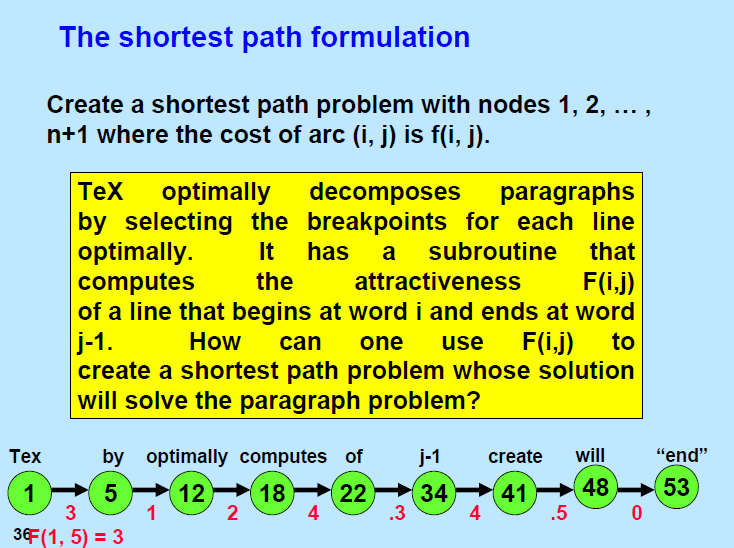 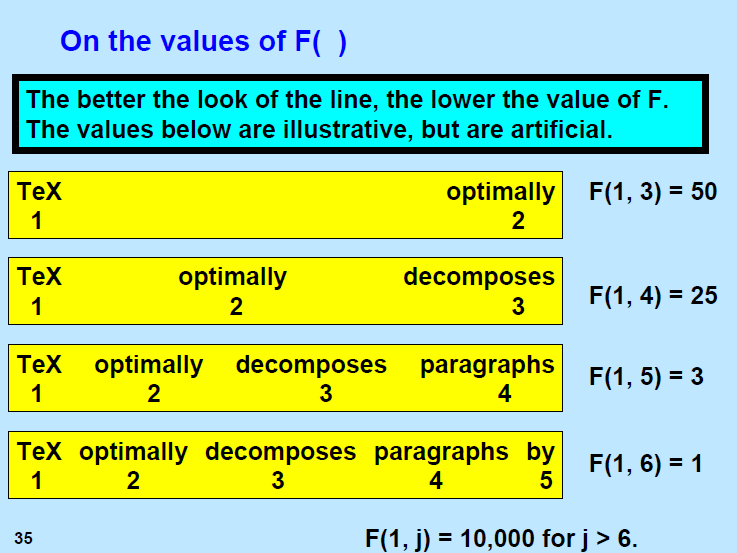 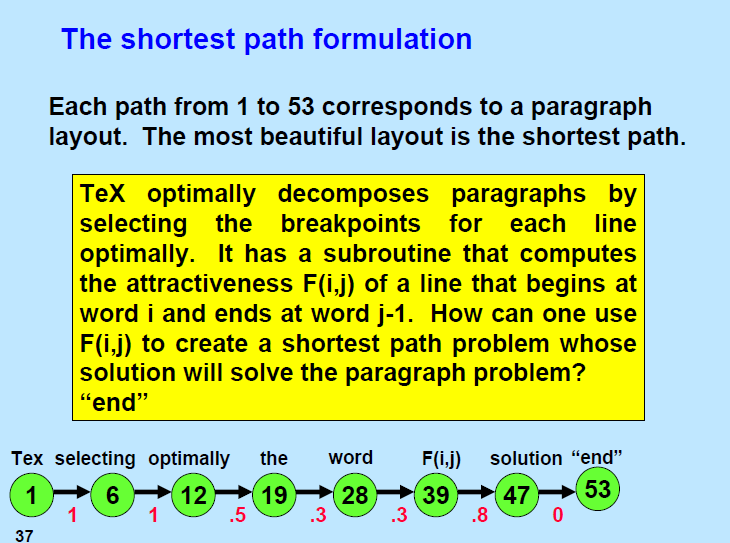 Game
http://www.tsp.gatech.edu/games/index.html